МАТЕМАТИКА
2 класс
Математическое путешествие
Астраускене  Светлана Владимировнаучитель начальных классов
МОУ «СОШ «Свердловский ЦО»
Всеволожский район
Ленинградская область
Давайте, ребята, учиться считать,Делить, умножать, прибавлять, вычитать.Запомните все, что без точного счётаНе сдвинется с места любая работа.Без счёта не будет на улице света,Без счёта не сможет подняться ракета,Без счёта письмо не найдёт адресатаИ в прятки сыграть не сумеют ребята.Летит выше звёзд арифметика наша,Уходит в моря, строит здания, пашет,Сажает деревья, турбины куёт,До самого неба рукой достаёт.
50 ворон на крышу сели,7 ещё к ним прилетели.Отвечайте быстро, смело,Сколько всех их прилетело?
7 малюсеньких котят, Что дают им, всё едят,Ещё 7 сметаны просятСколько же всего котят?
Посадила мама в печьПироги с капустой печь. Для Наташи, Коли, Вовы, Пироги уже готовы, Да еще один пирог Кот под лавку уволок. Да еще из печки пять Маме нужно вынимать.Если можешь, помоги –Сосчитай-ка пироги!
Вот задумал ёж друзей  Пригласить на юбилей. Пригласил двух медвежат, Трёх зайчат и пять бельчат Посчитайте поскорей, Сколько у ежа друзей?
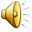 1+0=
9+9=
20-10=
18+4=
6+8=
56-50=
90-70=
100-90=
5+7=
61-60=
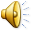 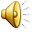 Я капитан пиратов, Одноногий.
Сдавайтесь, математики!
Иначе мы захватим ваш парусник!
10:2=
5
24+24=
48
7х3=
21
20:4=
5
60-28=
32
18
9х2=
54-30=
24
97-23=
74
12+18=
30
32+44=
76
15-8=
7
6х4=
24
19+11=
30
О5
3БУНА
ОПЯТЬ
ТРИБУНА
7СОТ
ПИ100ЛЕТ
СЕМЬСОТ
ПИСТОЛЕТ
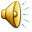 МОЛОДЦЫ!